معرض ( طريق الالوان )
نظم قسم الاقتصاد المنزلي في كلية التربية بالزلفي  يوم الثلاثاء الموافق 20\1\1434هـ
معرض : (طريق الالوان )
حيث قامت رئيسة القسم الدكتورة : ( منال  جويدة ) بافتتاح المعرض
 واحتوى المعرض على لوحات فنيه ورسومات تشكيلية من تصاميم الطالبات
كما شمل المعرض ركن للأعمال اليدوية والتصاميم الابداعية
بالإضافة الى تخصيص زاويه للضيافة من إعداد طالبات القسم .
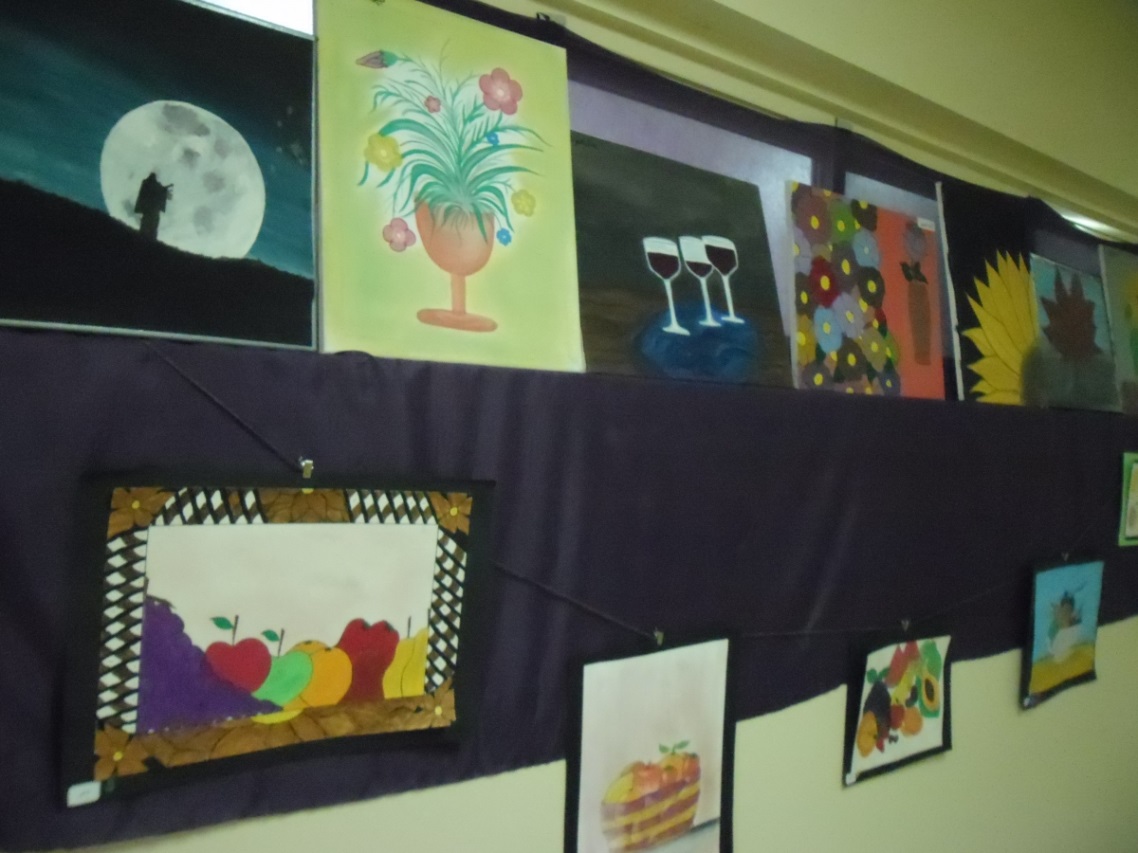